MBUG 2018
Session Title: Admissions Applications 
Presented By: Mary DeGraw & Hannah Miller
Institution: Pearl River Community College
September 11, 2018
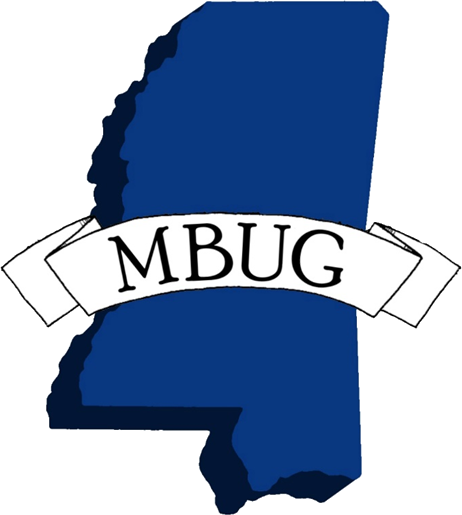 Session Rules of Etiquette
Please turn off your cell phone
If you must leave the session early, please do so discreetly
Please avoid side conversation during the session
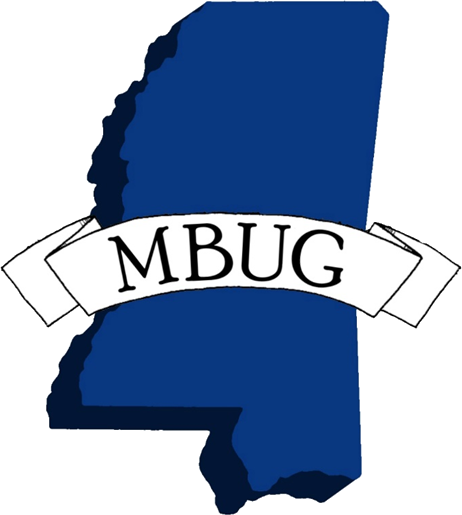 Online Application
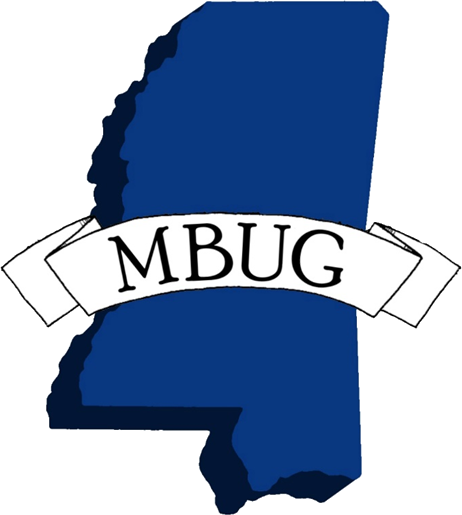 Online Application
Online Application
Online Application
Online Application
Online Application
Online Application
Validation Forms
* Instructions with forms are included on the supplemental document.
Data Coming In…
Before…                           After…
Paper Application               Online Application*

Admission Staff                  Database

Database                            Reporting

Reporting                           
                                  *No Manual Entry by Staff
Old Paper Application
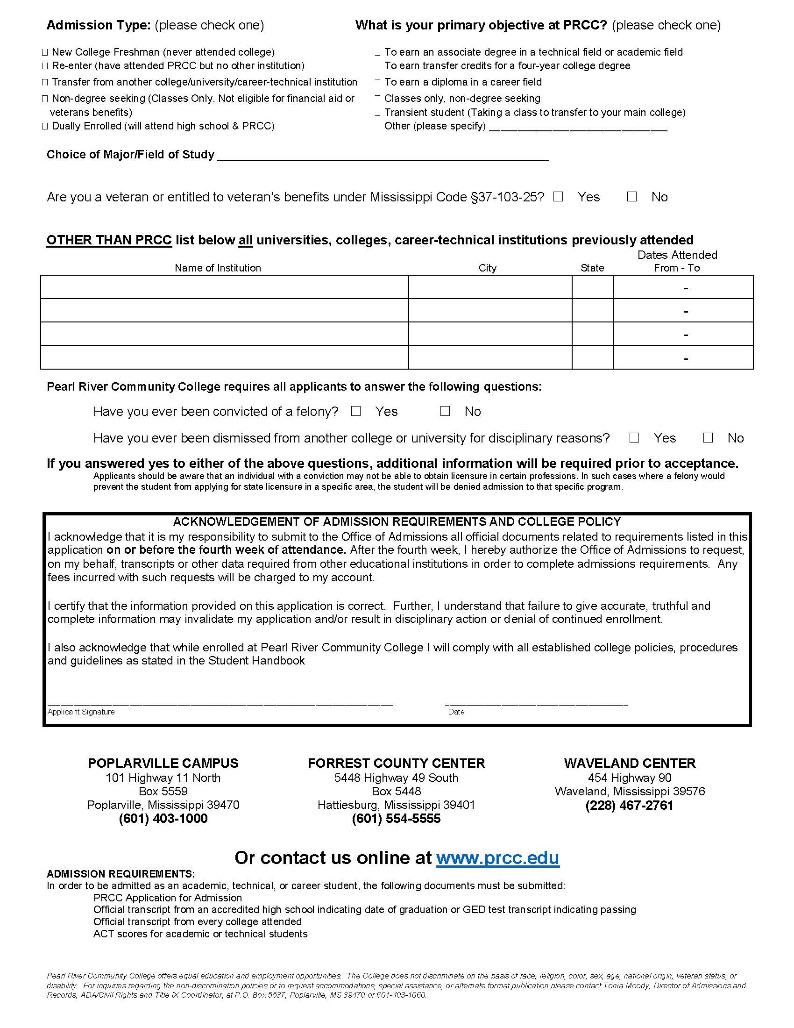 Results
Cleaner Data 
Reporting 
100% Baseline
Questions?
Mary DeGraw, Administrative Applications Director @ Pearl River Community College
   mdegraw@prcc.edu

Hannah Miller, Data Management Coordinator @ Pearl River Community College
   hkmiller@prcc.edu